Reclaiming Memory for Lock-free Data Structures
There has to be a Better Way

Trevor Brown
University of Toronto
Intern, Oracle Labs
Lifecycle of a record
Allocate
Free
Reuse
Insert
???
Remove
[Speaker Notes: Let’s talk about the safe memory reclamation problem.
Consider a system where memory is initially unallocated, and processes allocate records, …]
Reclamation with and without locks
Easy with locks: a retired record can be freed if it, and all records pointing to it, are locked
Hard without locks: processes must carefully coordinate to avoid accessing freed nodes
Without coordination, any record you are about to free could be pointed to by another process
a
b
c
f
process p
Model
Asynchronous shared memory system with registers and CAS objects
A data structure consists of:
entry points, which are pointers to records, and
the records reachable by following pointers from them
[Speaker Notes: In this talk, I consider an asynchronous shared memory system with registers and cas objects…]
Related work
Automatic garbage collection
Implemented in managed languages like Java and C#
No burden on the programmer, but inefficient
Non-automatic techniques
More efficient, but requires programmer to invoke functions when certain events occur, e.g.,
about to access a record
finished accessing a record
removed a record from the data structure
[Speaker Notes: There has been lots of work on automatic garbage collection, but it is out of scope for this talk. Non-automatic techniques allow more efficiency, but they require the programmer to invoke functions when certain events occur, for instance,]
Hazard pointers (HP)
Each process has k hazard pointers
Before freeing a retired record, must see that no HP points to it
Acquire a HP to a record before accessing it
Announce a pointer to the record
Verify that the record is not retired
If the record is retired, can restart the operation*
Downside: memory barrier needed each time a hazard pointer is acquired
[Speaker Notes: HPs offer the following guarantee:
If the record is not in the data structure, then the
process can behave as if its operation had failed due to contention
(typically by aborting and restarting its operation), without threatening
the progress guarantees of the data structure.]
Problem with HP and marking
Many lock-free data structures use marking to prevent removed records from being changed erroneously
Example: lock-free singly-linked list that marks a node’s next pointer before removing it
process p marks f.next then sleeps
process q marks i.next then sleeps
process r is searching for o
a
d
f
i
o
head
process r
[Speaker Notes: To acquire the HP to i, r reads and announces the pointer to i, and must then verify that i is in the list.
This is typically determined by looking at the next pointer of f, and restarting if it is marked.
As I mentioned before, restarting is permitted by HP is i is actually retired.
However, restarting in this case is not permitted, because i is still in the list.
In fact, restarting the operation will result in the exact same situation, which breaks the list’s non-blocking progress guarantee.

To get around this, r must find some way to determine whether i is actually in the list.
One option is for r to go back in the list until it reaches an unmarked pointer, and then search for i from there.
However, unless r has already acquired HPs to every node it will return to, it can encounter the same problem while moving backwards.
Furthermore, even after r reaches an unmarked node, it can encounter the same problem while searching for i from that node.
This can also happen if r starts from the beginning, instead of going backwards. [4:47]]
Epoch based reclamation (EBR)
A process is quiescent if it does not have a pointer to any record in the data structure (except entry points)
Assumption: each process is quiescent when it is not executing a data structure operation
A grace period is an interval during which every process has a point when it is quiescent
A retired record can be freed after a subsequent grace period
Grace period
q quiescent
p quiescent
Process p
Insert(b)
Insert(d)
Insert(a)
Find(b)
Safe to free u
Process q
Delete(b)
Insert(c)
time
Record u retired
Epoch based reclamation (EBR)
The execution is divided into epochs, and the current epoch number is stored in shared memory
At the start of each operation, a process:
reads the current epoch and announces the value it read
checks if all other processes announced the current epoch, and, if so, increments the current epoch
Grace period
time
Epoch changed from e-2 to e-1
Epoch changed from e-1 to e
[Speaker Notes: Before e-2 -> e-1, no process could have announced e-1. Before e-1 -> e, every process had announced e-1, so, every process started a new operation, which means the interval between these two times is a grace period. {next} Similarly, we have a grace period between these two points.]
How records are freed
Maintain a shared limbo bag for each epoch
Records retired by process p are added to the bag for the last epoch announced by p
When the epoch changes from e to e+1, all records in the limbo bag for e-2 can be freed
three epochs
Can free the records in the limbo bag for e-2
No record is added to the limbo bag for e-2
Retired records are added to limbo bagsfor e-1 and e
Grace period
time
Epoch changed from e-1 to e
Epoch changed from e to e+1
[Speaker Notes: And, it turns out you can do this with only 3 limbo bags.]
Summarizing related work
EBR is more efficient than HP, requiring one memory barrier per high-level data structure operation, but it is not fault tolerant
Drop the Anchor: fault tolerant EBR for linked lists--unclear how to generalize it to trees, etc.
Many other algorithms and issues are thoroughly discussed in the paper
[Speaker Notes: [9:47]]
Distributed
Epoch
Based
Reclamation
Algorithm
[Speaker Notes: In the rest of this talk, I’m going to describe a more efficient, fault-tolerant memory reclamation technique for a data structure designer to use.
I’ll start by describing DEBRA, a distributed version of EBR, then I’ll introduce DEBRA+, which adds fault tolerance.]
Significant change from EBR
Per-process quiescent bit to allow reclamation to continue while a process is quiescent
Useful if some threads finish their work and stop, or work on something else
Partial fault tolerance (crashing while quiescent)
Building block for true fault tolerance in DEBRA+
[Speaker Notes: The most significant change I made going from EBR to DEBRA was adding a per-process quiescent bit. This allows reclamation to continue while a process is quiescent, which is useful for several reasons. Most notable, it adds a sort of partial fault tolerance, since reclamation can continue if a process crashes while its quiescent. And, this is not as easy as it initially seems; one consequence is that processes can have significantly different views of what the current epoch is.

adds a sort of partial fault tolerance, since reclamation can continue if a process crashes while quiescent state.
building block for true fault tolerance in DEBRA+
not as easy as it initially seems; one consequence is that processes can have significantly different views of what the current epoch is.



Several other optimizations are described in the paper.

Entire blocks are shuttled to, or from, the shared free bag when per-thread free bags become too large, or too small, respectively]
Easy change: scanning epoch announcements
Amortize cost over several operations
Each operation checks one epoch announcement
After checking n announcements, where n is the number of processes, the epoch can be advanced
[Speaker Notes: I also made an easy change to the way that a process scans epoch announcements. The idea is to amortize the cost of scanning over several operations…

In EBR, scanning added Θ(n) RMRs to each operation. Since the announcements are constantly changing, these reads were very likely to cause cache misses.]
Efficient bags
Per-process limbo bags
Each process rotates its limbo bags whenever it its announcement changes
Per-process free bags and one shared free bag
When rotating its limbo bags, a process appends its oldest limbo bag to its own free bag
Entire blocks moved to/from shared free bag
More details (and optimizations) in the paper
[Speaker Notes: I also eliminated the contention and sync overhead of EBR’s shared limbo bags by making them per-process in DEBRA. It’s not immediately obvious that this works, so some care must be taken when proving correctness.

And, more details, and several more optimizations, appear in the paper.]
Using DEBRA
With DEBRA
MyOperation(args)
  leaveQstate()
  ...
  remove records a, b
  retire(a)
  retire(b)
  ...
  enterQstate()
  return
No reclamation
MyOperation(args)

  ...
  remove records a, b


  ...

  return
[Speaker Notes: 12:07]
Complexity of DEBRA
leaveQstate: O(1) steps
enterQstate: O(1) steps
retire: O(1) steps
Distributed
Epoch
Based
Reclamation
Algorithm
+crash recovery
Key idea
A non-quiescent crashed (or slow) process can prevent memory from being reclaimed
Can’t ignore non-quiescent processes because they can access any record we are about to free
Prevent him from performing his next memory access
New primitives
Checkpoint() by process q
Save q’s state
Neutralize(q) by process p
If q is quiescent, Neutralize(q) has no effect
If q is not quiescent, q becomes quiescent then loads its saved state, and begins executing recovery code
[Speaker Notes: Won't describe how these primitives are implemented in this talk; the paper gives full details]
How these primitives can help
Process p
leaveQstate():
  ...
  if q seems slow
    Neutralize(q)
    Increment epoch
  ...
Process q
Search_plus_recovery(k):
  do
    Checkpoint()
    leaveQstate()
    result = Search(k)
    enterQstate()
    return result
recovery:
  loop
[Speaker Notes: If q has not updated its epoch announcement in a long time, and p suspect it is very slow, or has crashed, p can neutralize it.
Then, even if q was about to access a record that p wants to free, after q is neutralized, its next step in this code will be in the recovery section, where it will simply retry its operation from scratch. This is correct for a search that doesn’t make any changes to memory, but, if we also want to be able to neutralize updates, then we have to think a little bit about what is safe.]
Assumptions for updates
Preamble
Quiescent
Body
Non-quiescent
Re-entrant
Idempotent
Update
Postamble
Quiescent
[Speaker Notes: Like txns, can’t make syscalls in body]
Further assumptions for easy implementation
Body
Does not directly modify records in the data structure. Creates a descriptor and invokes Help(descriptor), instead.
The descriptor should point to every record that Help() will access
Preamble
Body
Read memory
Create descriptor
Help(descriptor)
Update
Postamble
[Speaker Notes: I claim that many existing lock-free algorithms already follow this format, or can easily be massaged into this format. An explanation of why this is justified would take too long for this talk, but the paper discusses this.

-------------------------- some longer explanation -----------------------
Intuitive explanation of why each requirement is satisfied by many lock-free algorithms
Lock-free algorithms are necessarily designed so that, even if you crash and stop executing, other processes can fix any mess you made (that would prevent them from making progress), and continue performing operations
Can't wait for someone to finish if they block our progress; we have to help them
Consequently, operations are structured into a preamble, during which the operation cannot impede the progress of another operation, and then a body of work that can be performed by a helper, on our behalf. This body of work can be packaged into a help() routine.
Since helpers might also crash, it must be possible for many processes to help a single operation; to ensure that different helpers do not make contradictory changes, help() is typically reentrant and idempotent
To make the help routine idempotent, even if the data structure is in constant flux, all data necessary to perform the operation is usually packaged in a descriptor object that serves as the argument to help(). Typically the help() routine will perform a predetermined sequence of CAS steps and writes, and the old/new values for these steps are stored in the descriptor.
Some algorithms do not have descriptors, and complicated ad hoc arguments are made to show that different helpers do not make contradictory changes. These types of algorithms would require ad hoc arguments to use DEBRA+.]
Update with no reclamation
Allocate descriptor
Allocate any needed records
While not done
Preamble
search phase
    initialize descriptor
    done = Help(descriptor)
Body
Recovery
Postamble
[Speaker Notes: 15:48]
Update using DEBRA
Allocate descriptor
Allocate any needed records
While not done
Preamble
leaveQstate()
    search phase
    initialize descriptor
    done = Help(descriptor)
    enterQstate()
Body
Recovery
For each record r that we removed
    Retire(r)
Postamble
Update using DEBRA+
Allocate descriptor
Allocate any needed records
While not done
Preamble
Checkpoint()
    leaveQstate()
    search phase
    initialize descriptor
    done = Help(descriptor)
    enterQstate()
    continue
Body
recovery:
    if descriptor was initialized
        done = Help(descriptor)
Recovery
For each record r that we removed
    Retire(r)
Postamble
[Speaker Notes: We cannot simply restart our operation if the descriptor was initialized, because we may have already started helping it, and made our descriptor visible to other processes.
So, another process may have started helping us. If we, or another process, already performed our operation, and we restart it, then it will be performed twice.

One subtlety is that when we are neutralized and are sent our recovery code, we are now quiescent, which means we are not allowed to hold any pointers to records that have been in the data structure. Yet, we need a way to look at our descriptor, and help our own operation. But, we don’t need unrestricted access to the data structure, we just want to be able to access a small set of records, namely, our descriptor, and the records that Help will access. So, in the paper, we add another mechanism that lets us very efficiently protect a small number of records so they cannot be reclaimed (even though we are quiescent) until we have finished our recovery code.]
Complexity of DEBRA+
enterQstate: O(1) steps
leaveQstate: O(1) steps
retire: expected amortized O(1) steps per retired record
Experiments
Data structure micro-benchmarks
Each data point is an average of several trials
Each trial runs for a fixed length of time
Random operations on uniform random keys from a fixed key range
Different reclamation options:None, DEBRA, DEBRA+, HP, ST
Small Intel – 8 threads
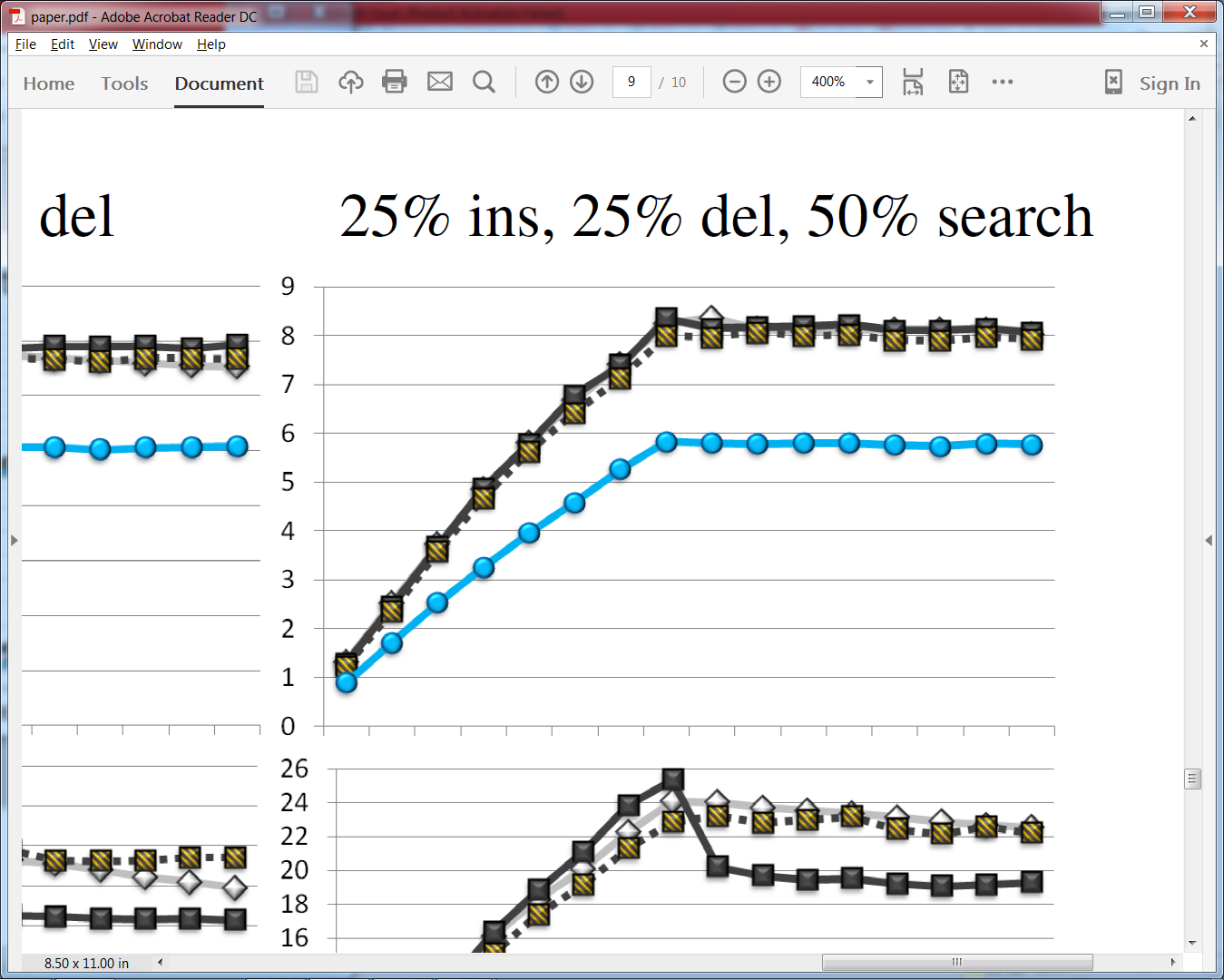 DEBRA, DEBRA+ and None overlap
Lock-free balanced BST
BST has key rangesize 1,000,000
Skip-list has key range size 200,000
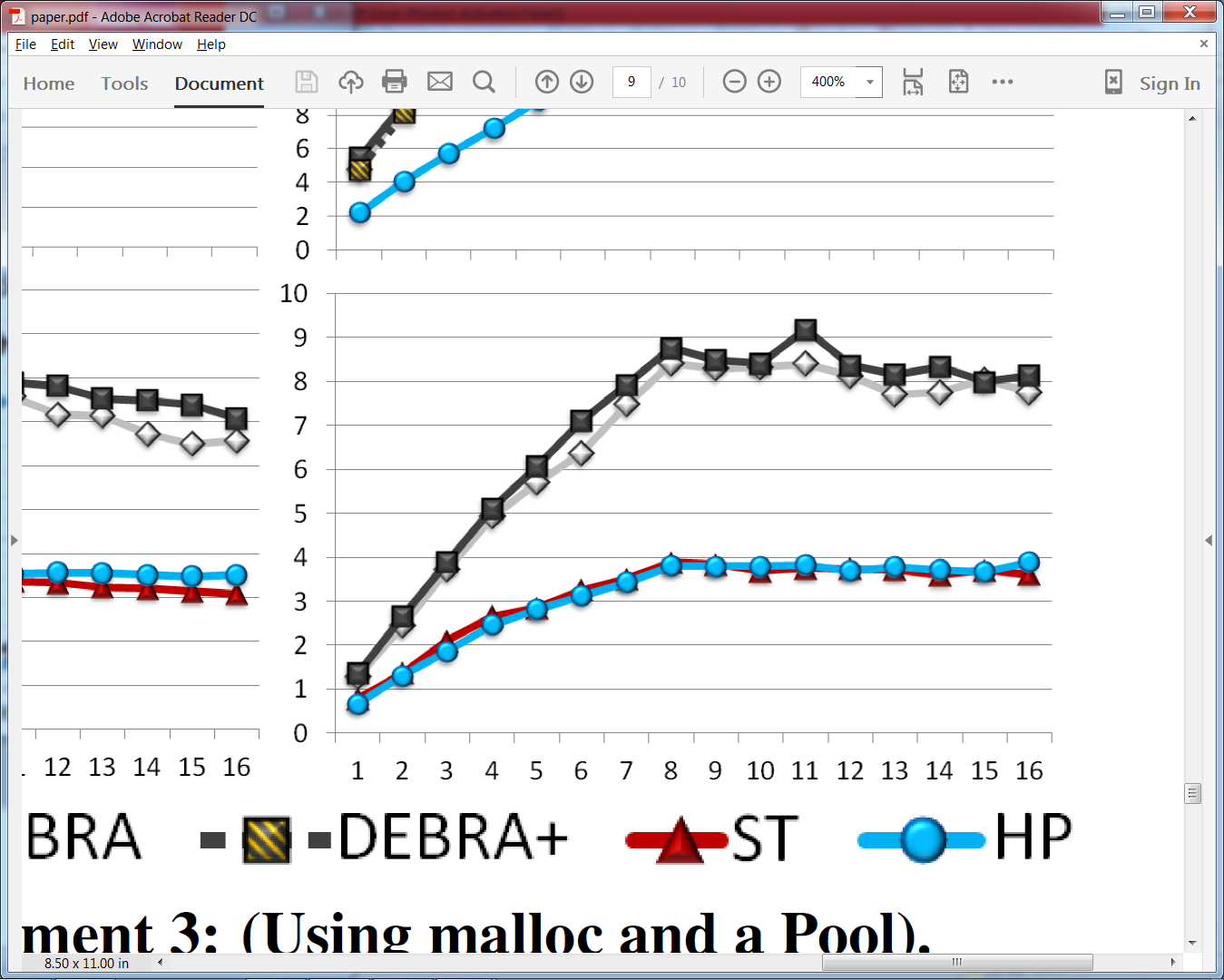 Lock-based skip-list
ST and HP overlap
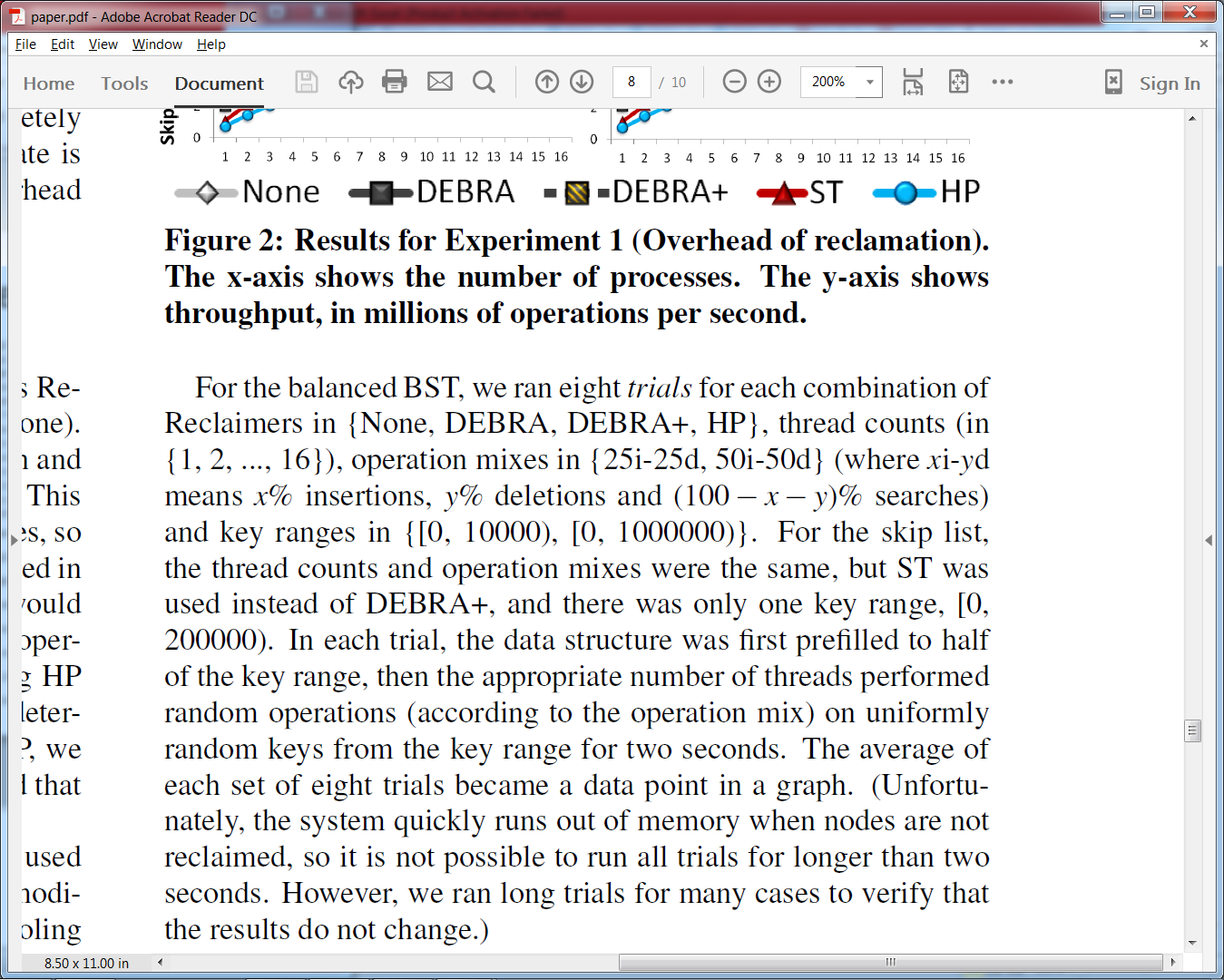 Big Intel – 72 threads
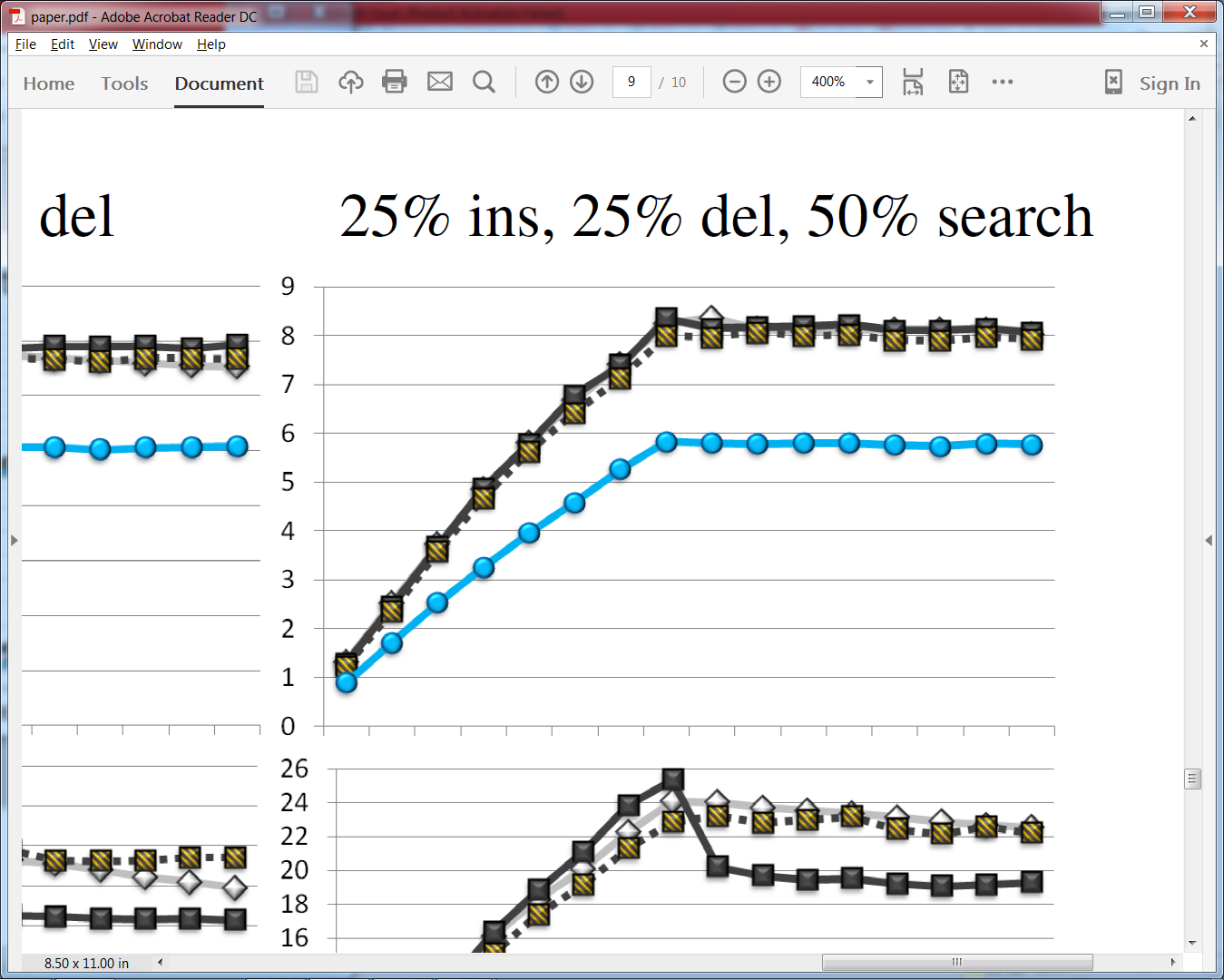 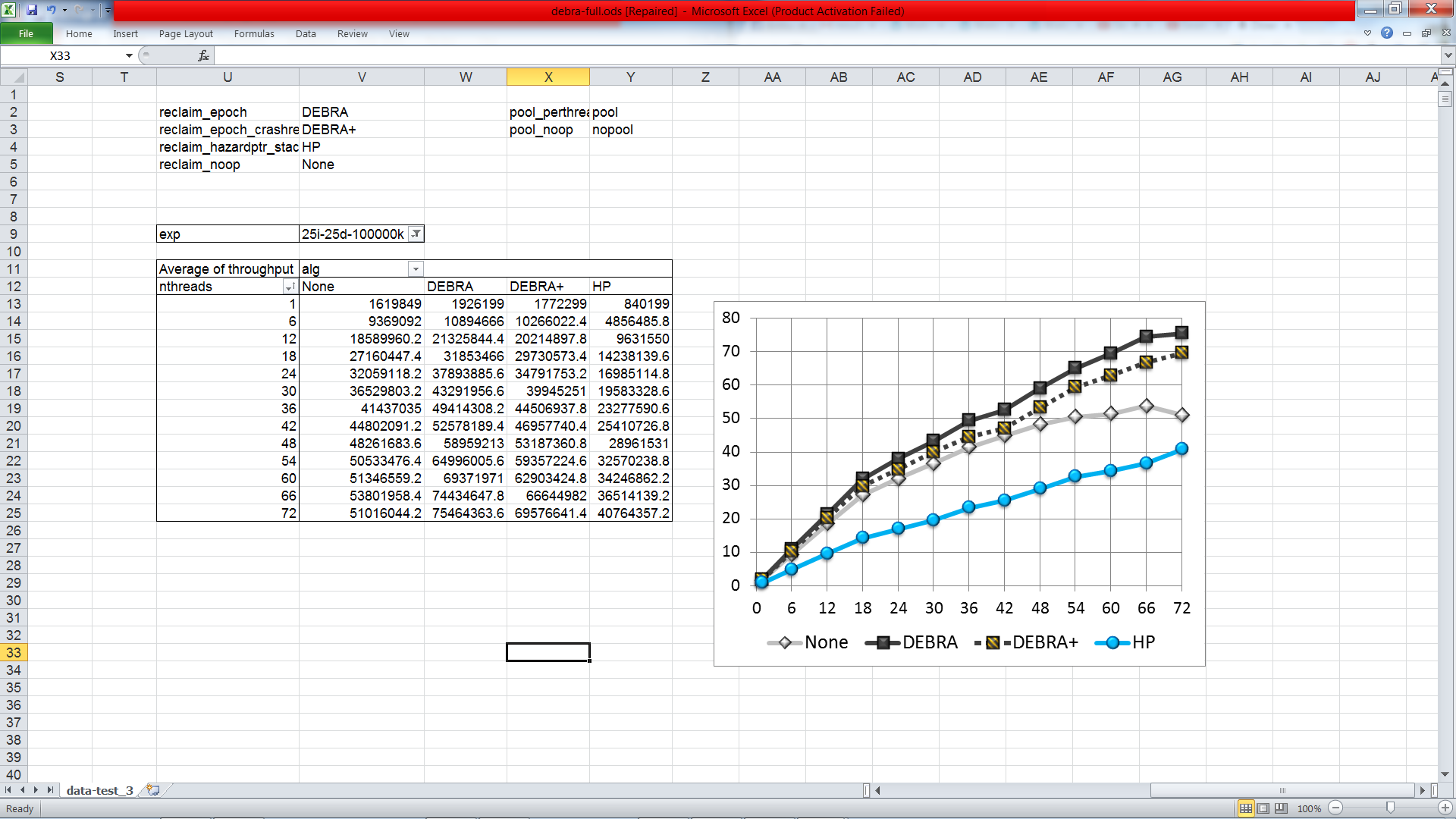 BST has key rangesize 100,000
Skip-list has key range size 200,000
Lock-free balanced BST
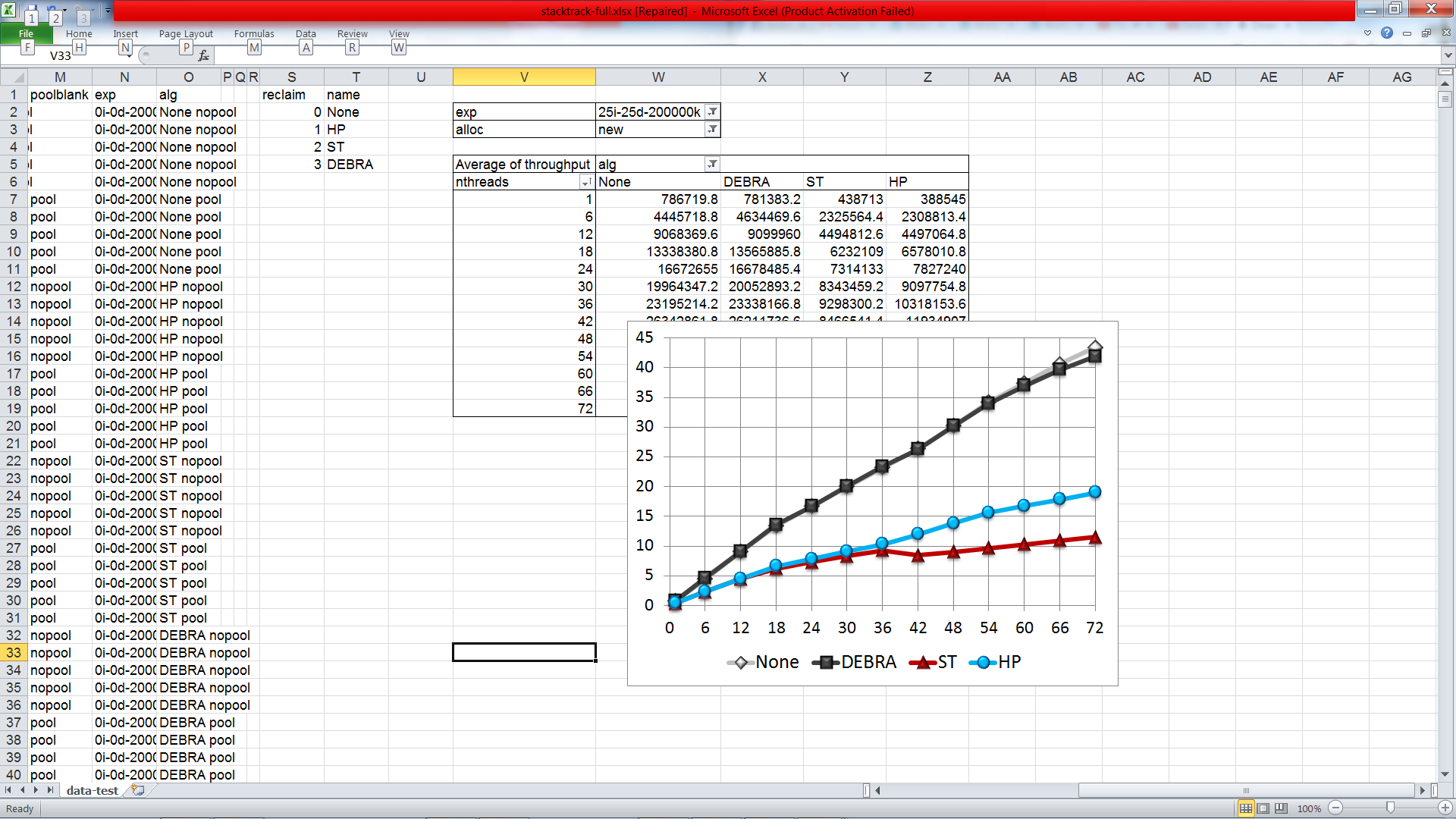 DEBRA and None overlap
Lock-based skip-list
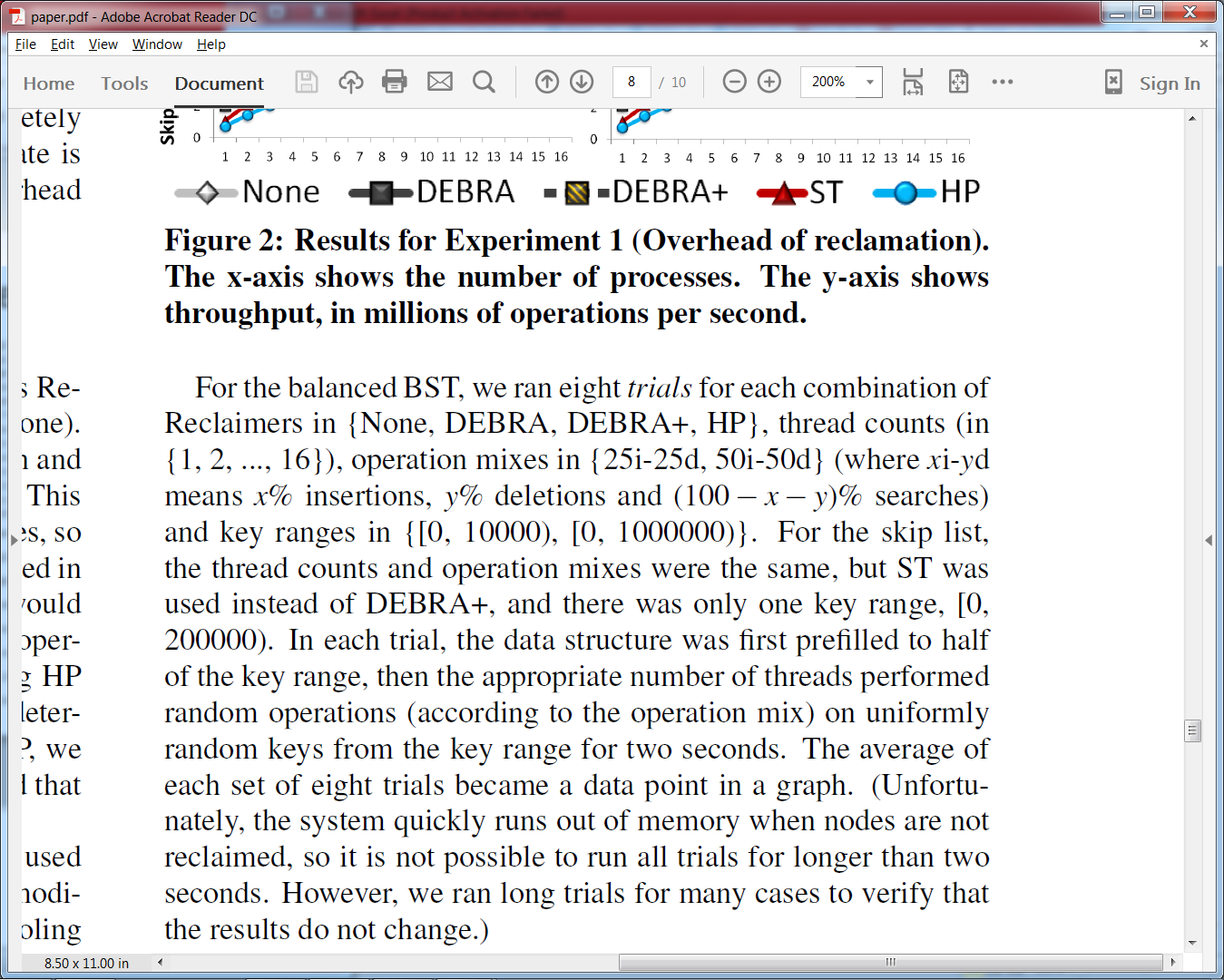 [Speaker Notes: Many more experiments in the paper]
All search workloads
Big Intel
Small Intel
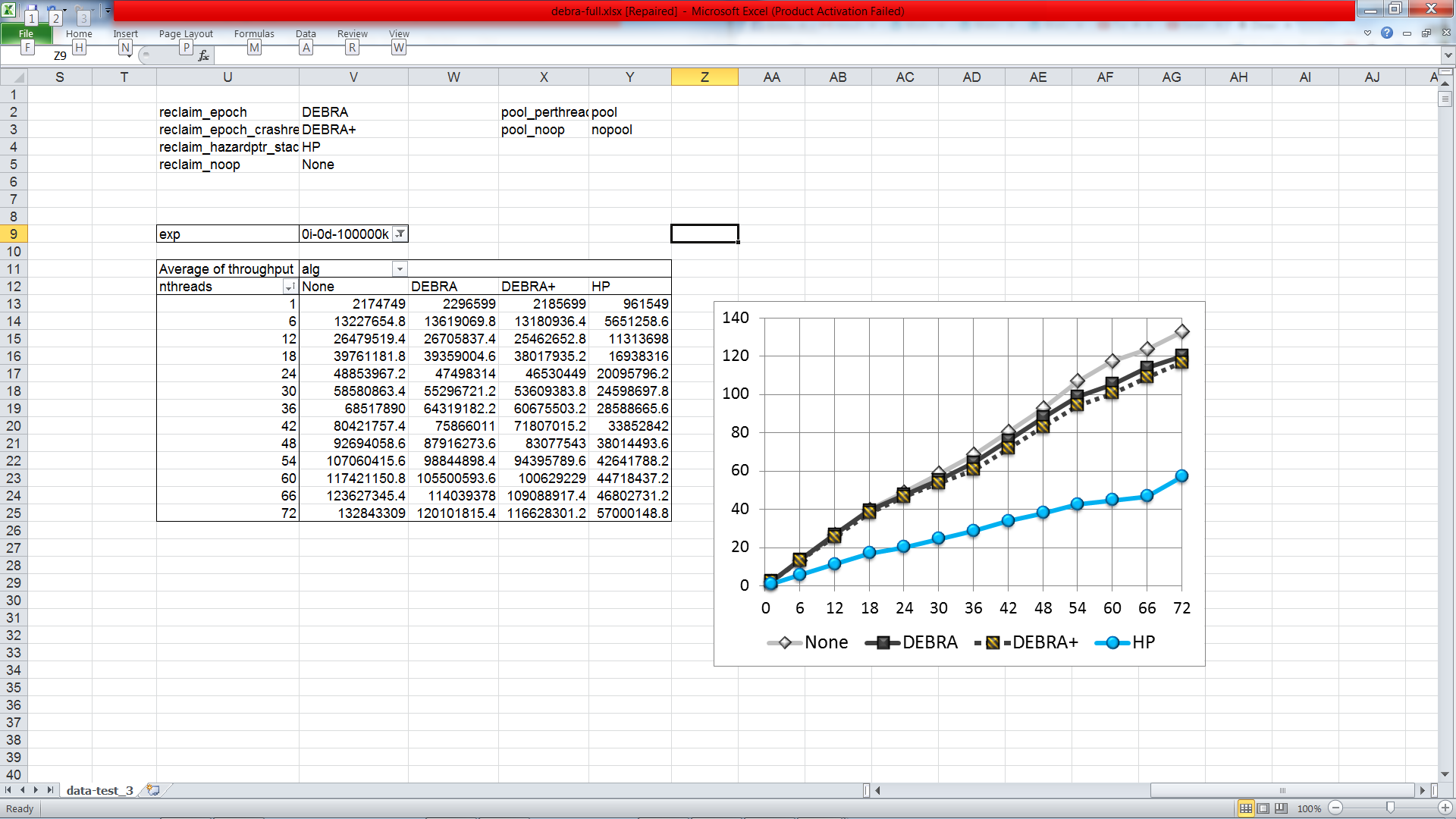 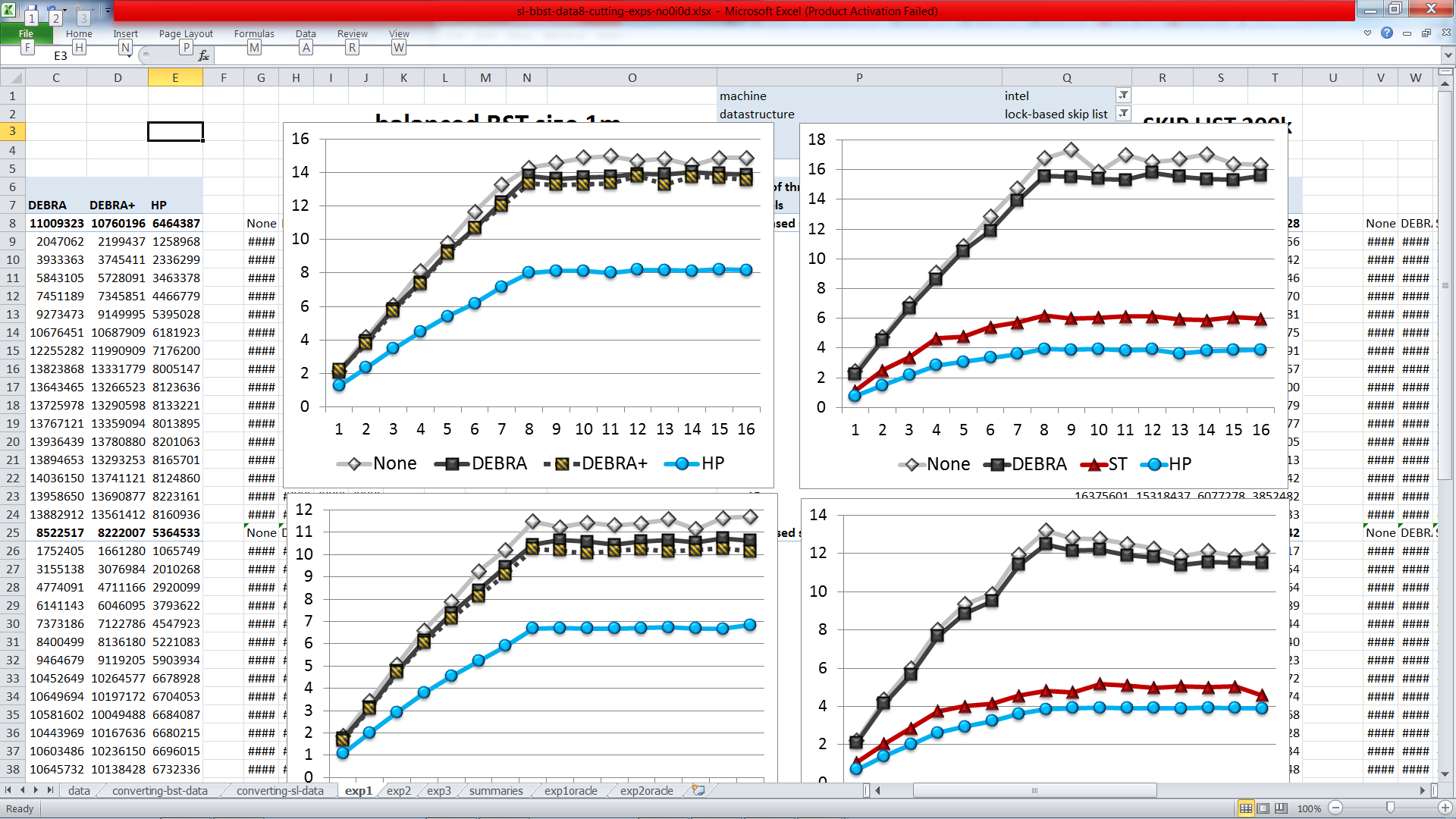 Lock-free balanced BST
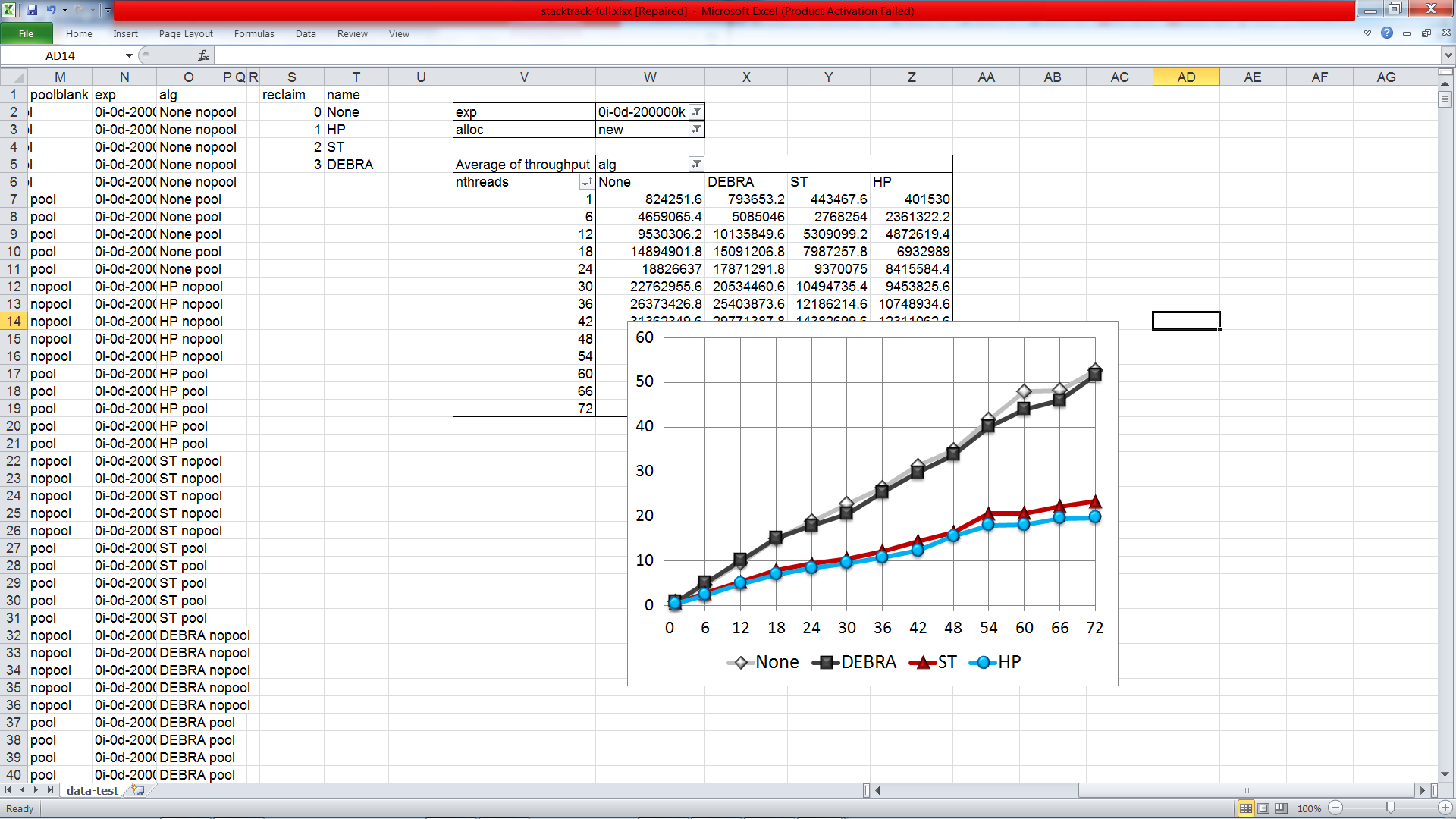 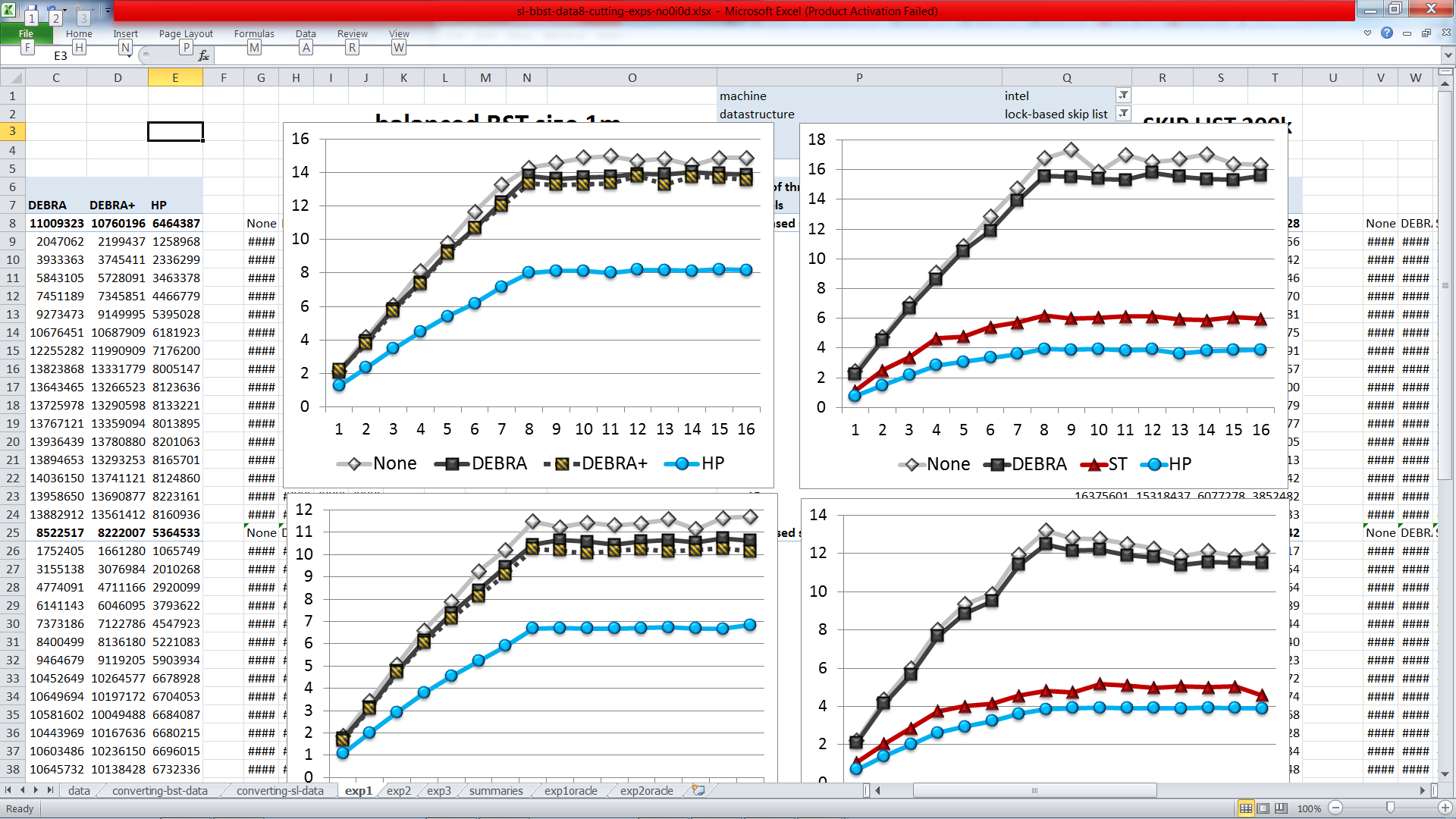 Lock-based skip-list
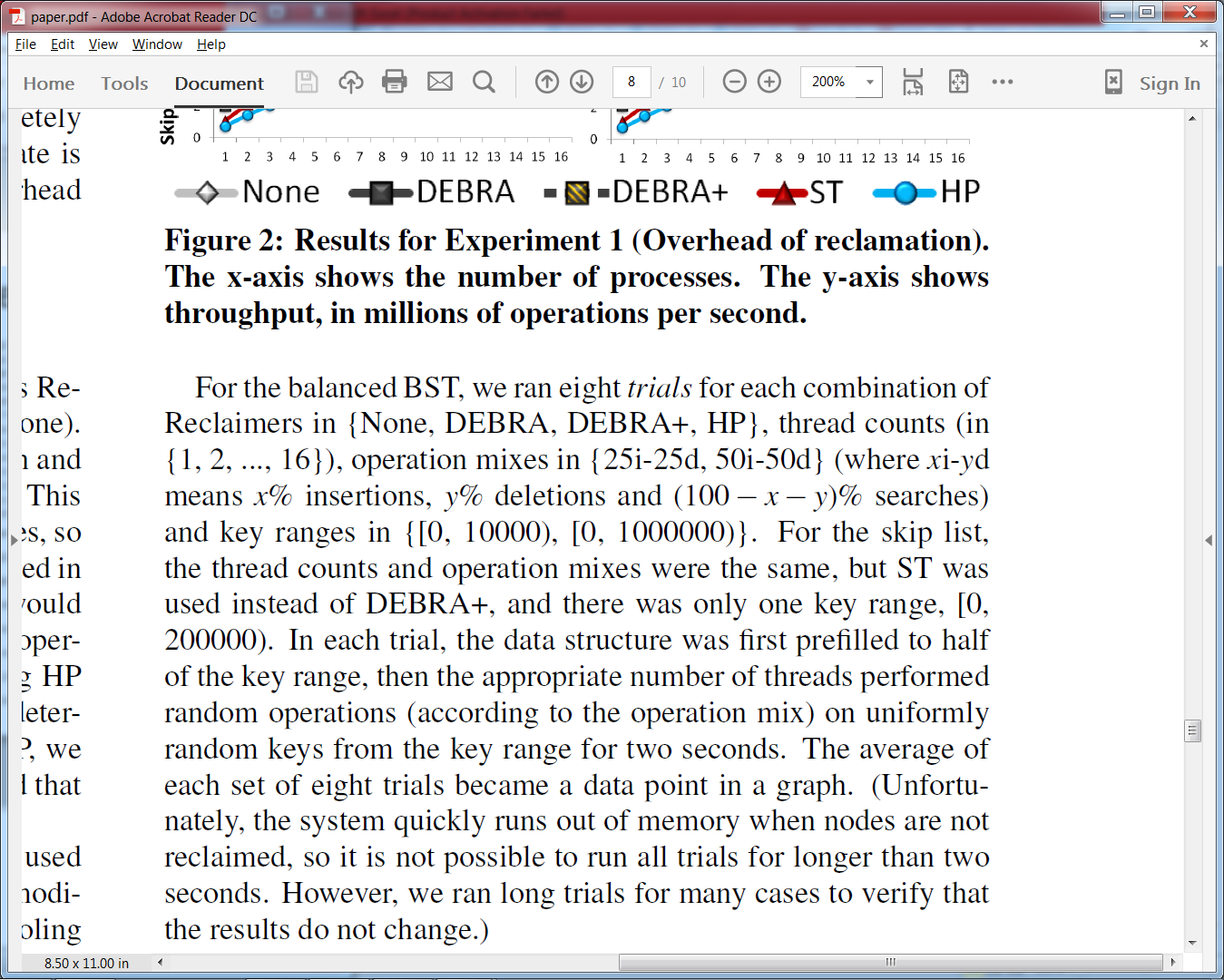 [Speaker Notes: Here are some all search workloads. DEBRA and DEBRA+ are at or near the top of every graph.]
Conclusion
Introduced DEBRA+: efficient fault-tolerant EBR
Significantly faster than existing memory reclamation schemes
Faster than performing no reclamation, in many cases
Novel Checkpoint and Neutralize primitives
In the paper: C++ Record Manager abstraction
Lets you implement a data structure once and easily swap memory reclamation schemes
[Speaker Notes: The paper also defines and gives an implementation of a record manager, which enabled me to easily try out different memory reclamation schemes with any particular data structure.

-------------------------
I’ll end by saying that there is a lot of stuff in the paper that I haven’t had a chance to touch on, so, if this interests you, I encourage you to take a look at the paper.


----------------------------
I’ll end by saying: there is lots of stuff in the paper that I haven’t had a chance to touch on in this talk. For instance, I introduced a record manager abstraction, which provides a nice way to write C++ code for your data structure once, and easily swap out different memory reclamation schemes, allocators, deallocators and object pools, all by changing a single line of code, incurring essentially zero runtime overhead. So, if this interests you, I encourage you to take a look at the paper.]